Using VIIRS I or M band as the calibration reference
June 29, 2018
David Doelling
Introduction, VIIRS I and M band differences
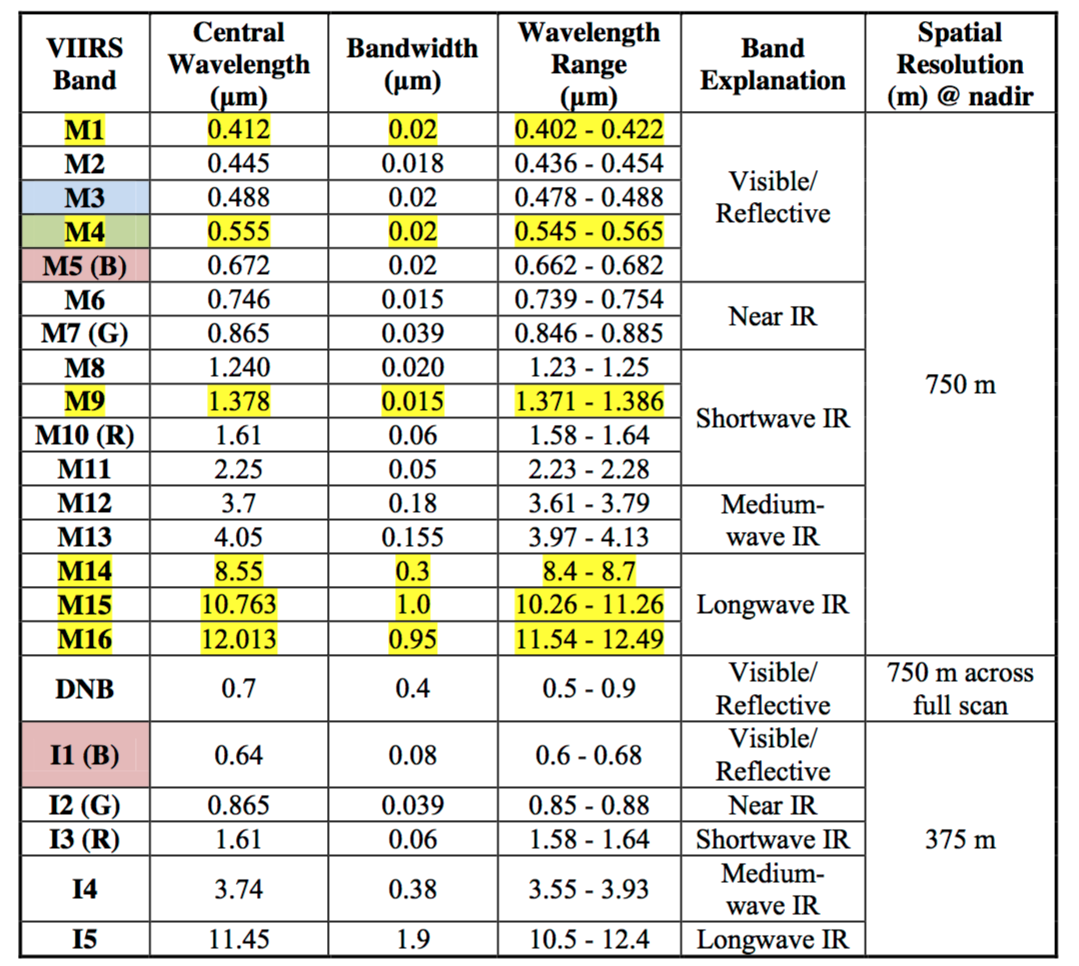 • Some VIIRS bands have both an I or M band
• The 0.65µm, 0.87µm, and 1.6µm bands in the reflective solar bands
• The M bands have a larger spatial pixels and should have less radiometric noise than the I bands, 
• If the 4 I band pixel radiances are averaged is that the equivalent noise of the M band?
• The 0.87µm and 1.6µm I and M bands have very similar spectral response functions
• The 0.65µm I and M bands have differing spectral response functions. This increases the SBAF uncertainty when scaling the radiometric calibration from one sensor to another.
Selection Criteria for the 0.65µm I or M band as the calibration reference
VIIRS I1 and M5 0.65µm spectral response
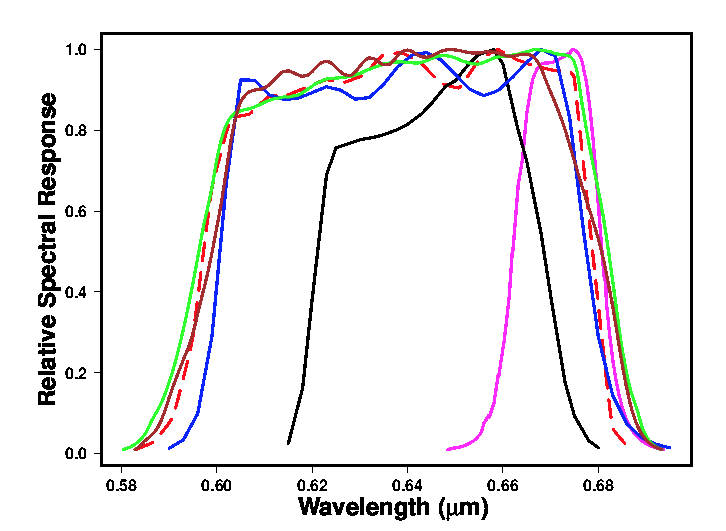 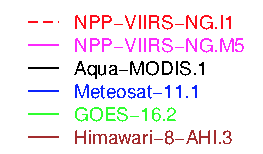 VIIRS I2/M7 and I3/M10 spectral response
1.6µm bands
0.86µm bands
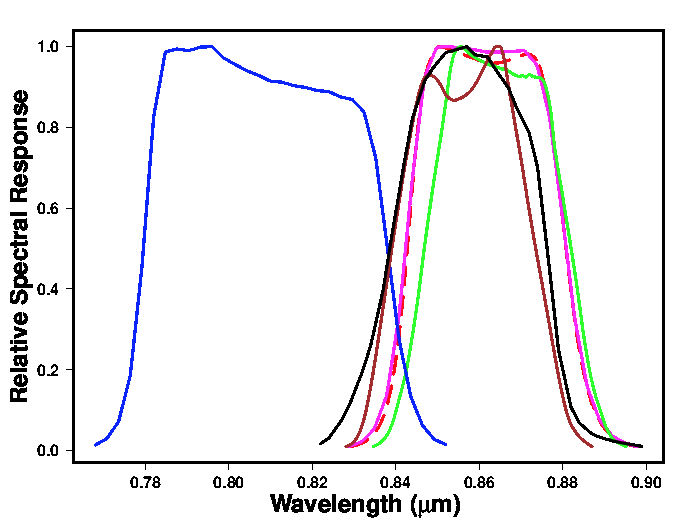 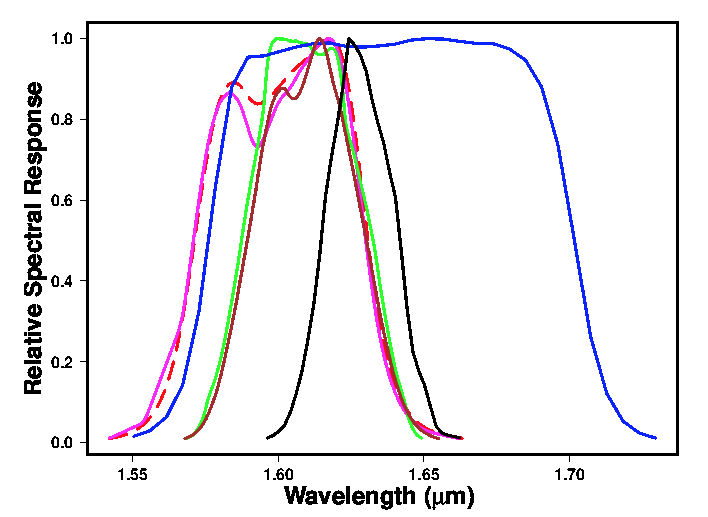 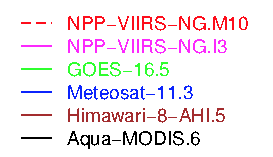 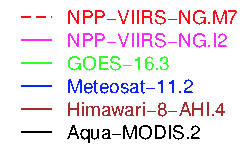 VIIRS I1 and M5 and MODIS B1 SBAF uncertainty
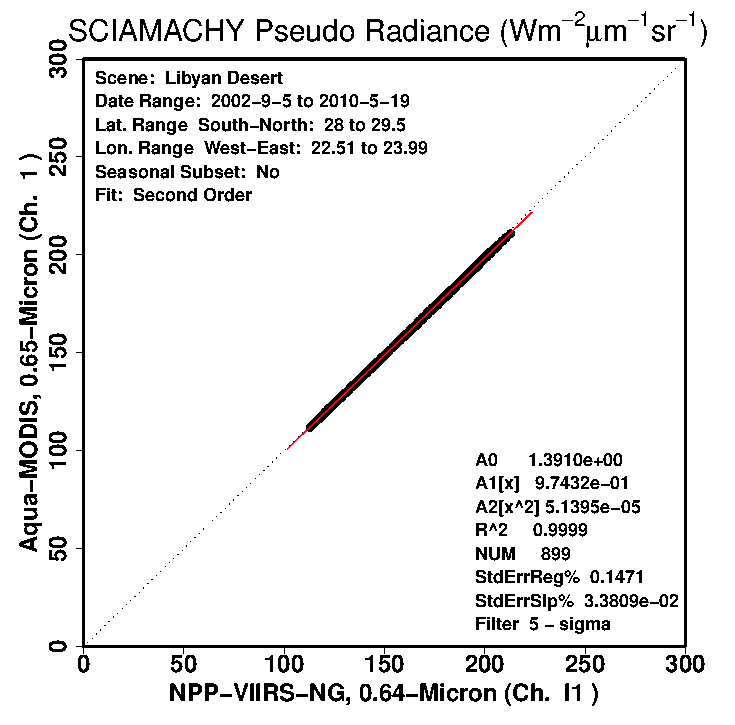 Aqua-MODIS B1
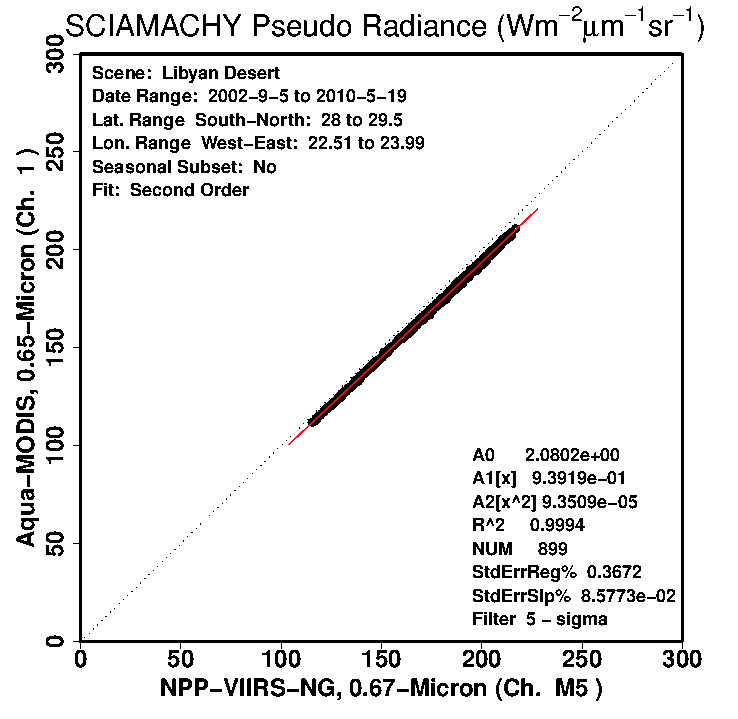 Libya-4, I1
Libya-4, M5
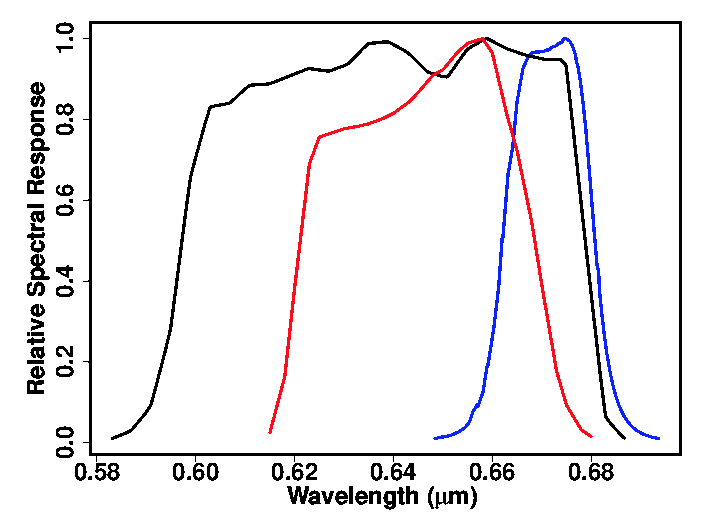 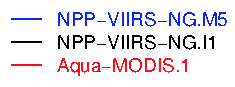 VIIRS I1 and M5 and GOES-16 B2, SBAF uncertainty
Met 8-11, GOES-16/Him-8
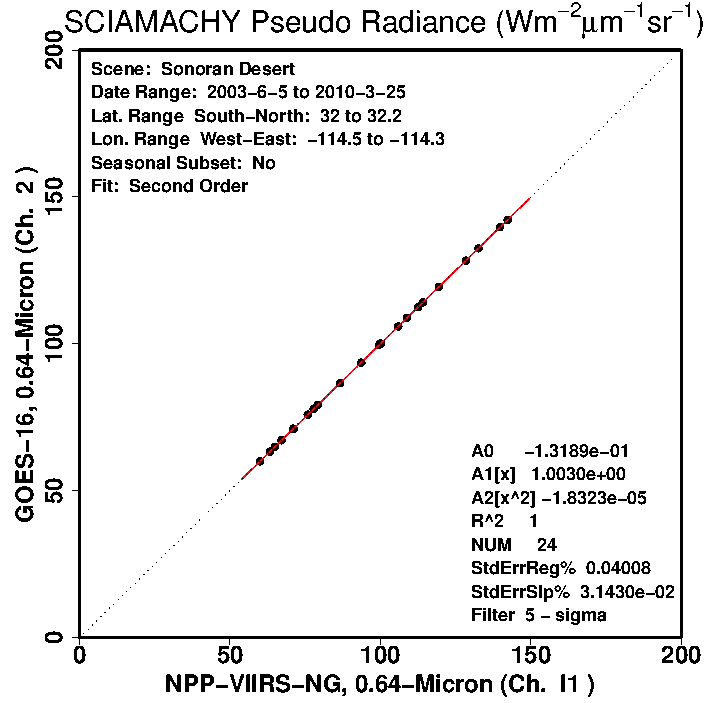 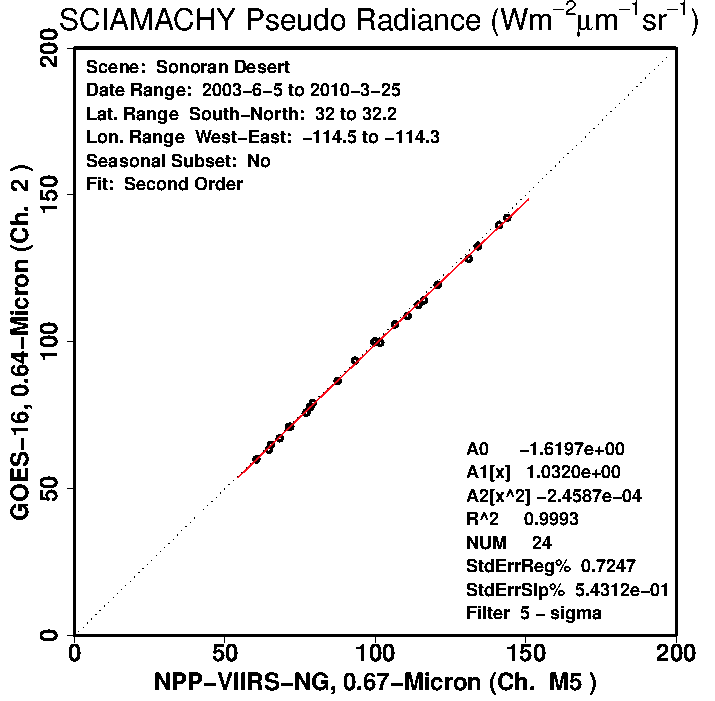 Sonoran, I1
Sonoran, M5
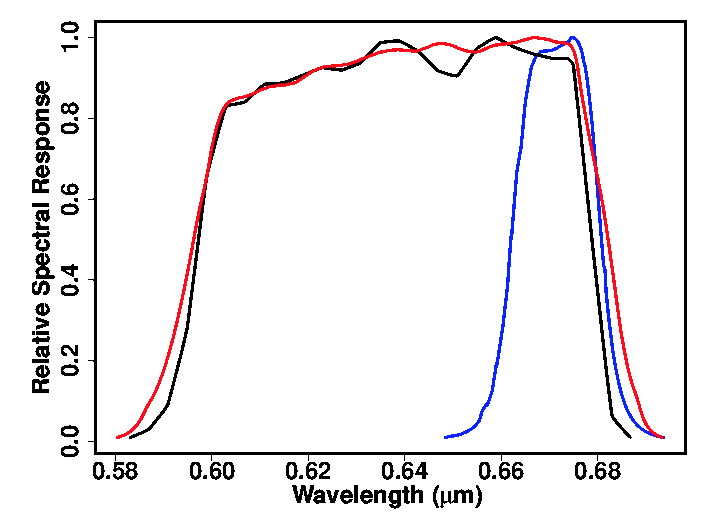 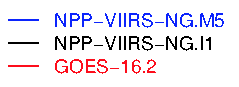 VIIRS I1 and M5 and GEO, SBAF uncertainty
FY-2E
GOES-15
Meteosat-7
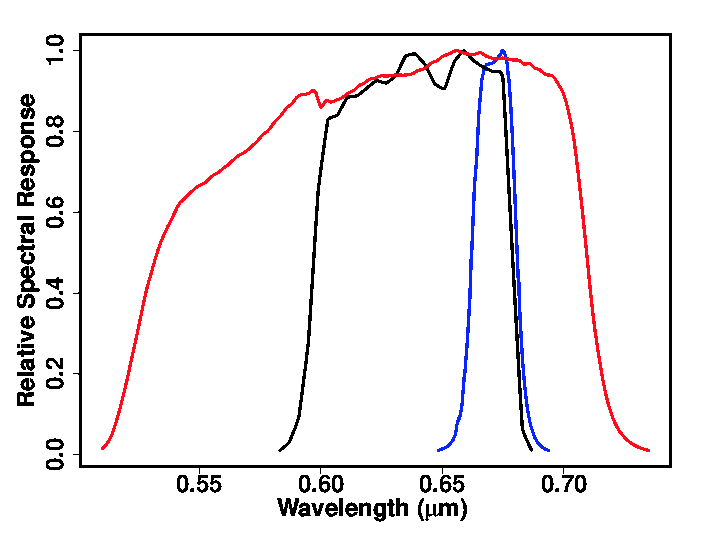 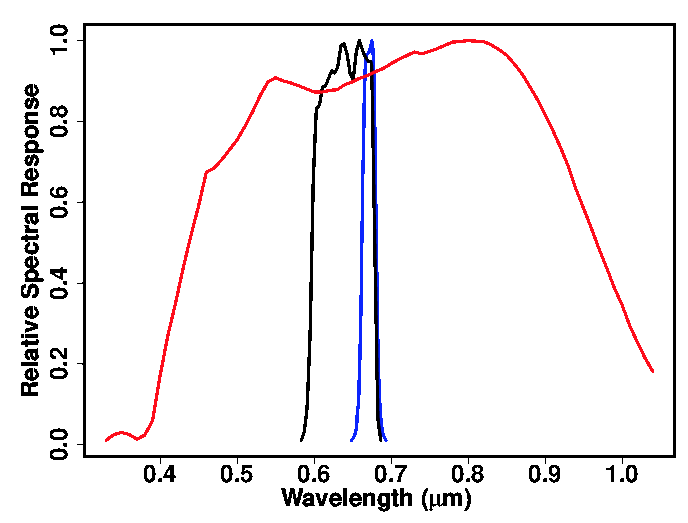 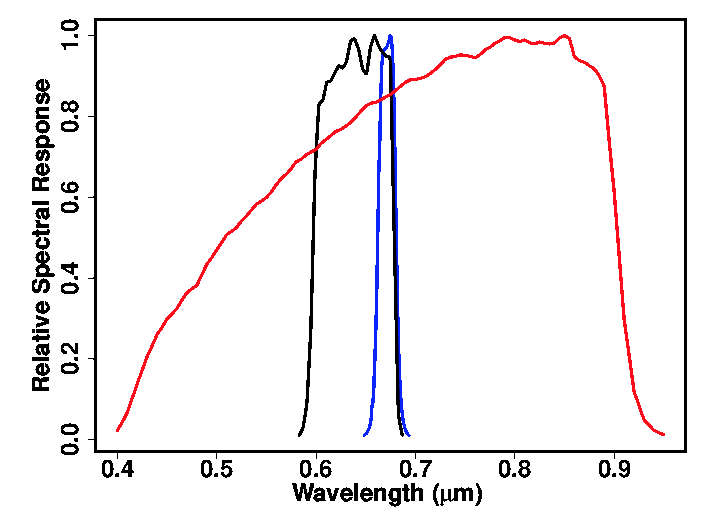 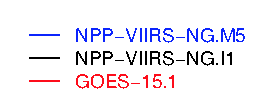 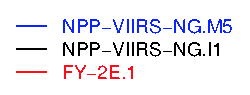 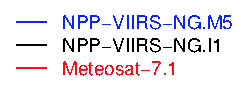 Conclusions
Select the M bands, since they have larger pixels and therefor have less radiometric uncertainty if the spectral response is the same
For I1 and M5 bands, the spectral response differs. Most of the concurrent GEO and MODIS imagers have spectral responses more similar to M5 than I1. 
The I1 band SBAF uncertainty is less for the concurrent GEO and MODIS imagers. If the GEO imagers have very broad SRF than the SBAFs are similar
But the I1 radiometric noise is larger. If 4 I1 pixels are averaged the radiometric noise should be similar
Most also consider data availability and programming ease.